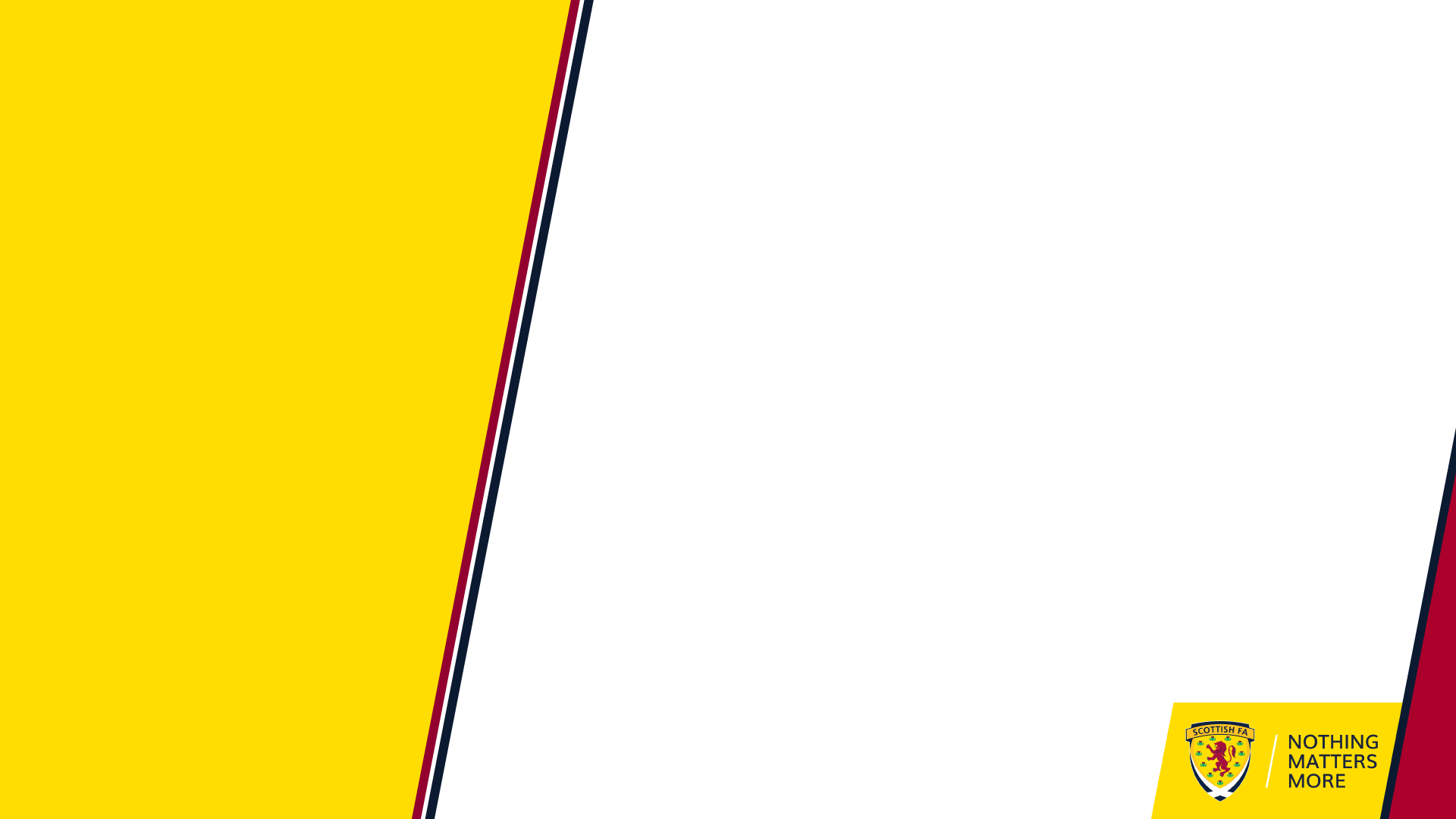 Spartans
Kickstart ?
FUN
PLAY
OUR GAME
LET THEM PLAY
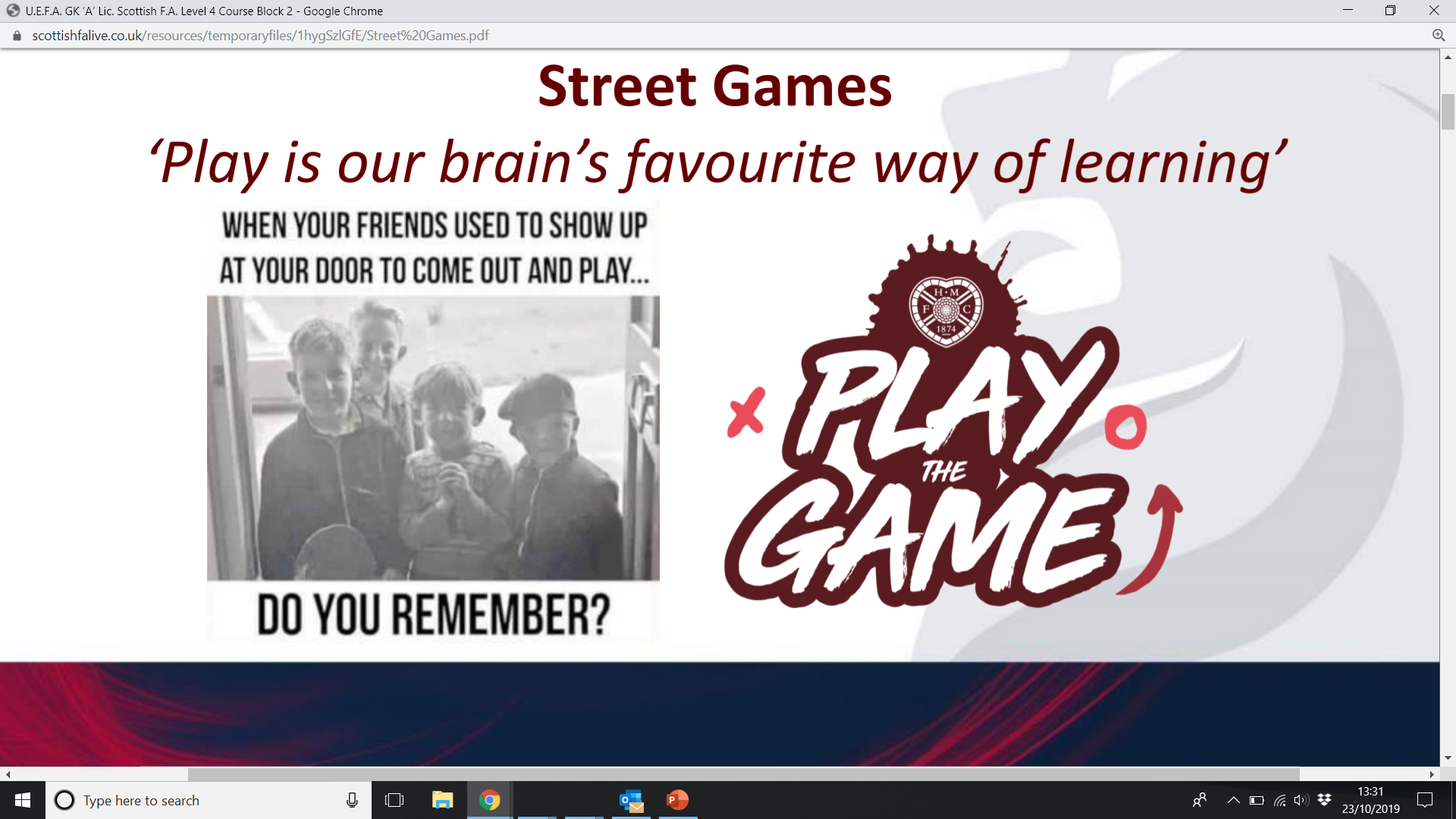 11 v 11
9 v 9
7 v 7
#LetThemPlay
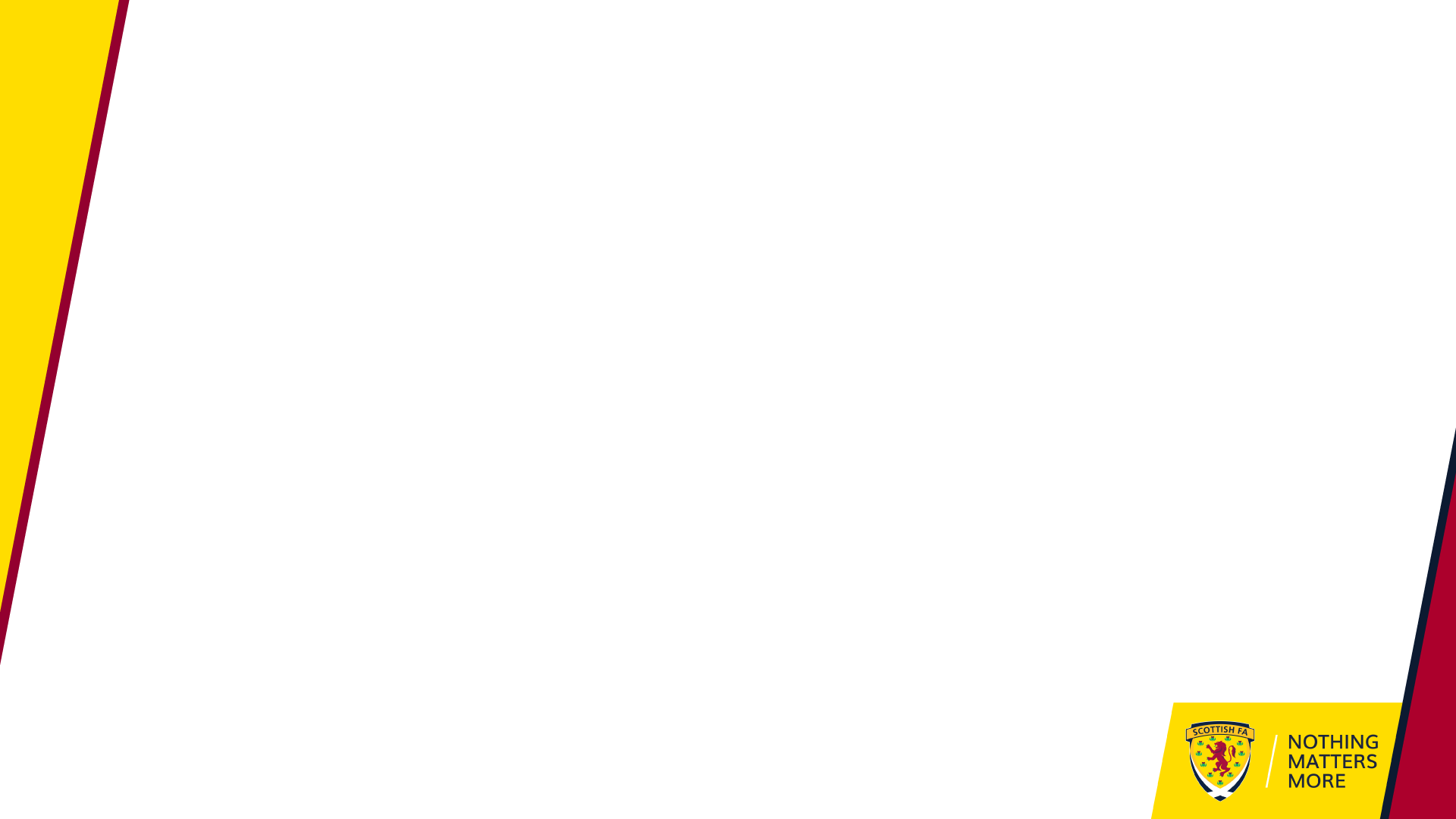 Spartans FC Youth -Kickstart

What is it ?: a new 5-10 minutes warm up game

Why:              kids come for FUN , GAMES & PLAY 

How does it work ?   The easy to set up & run session are now
                                      in all the Fun 4,5 7& 9`s sessions
                                      No coaching Required
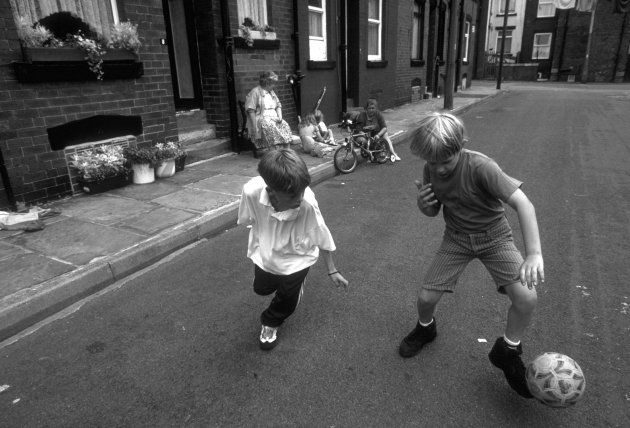 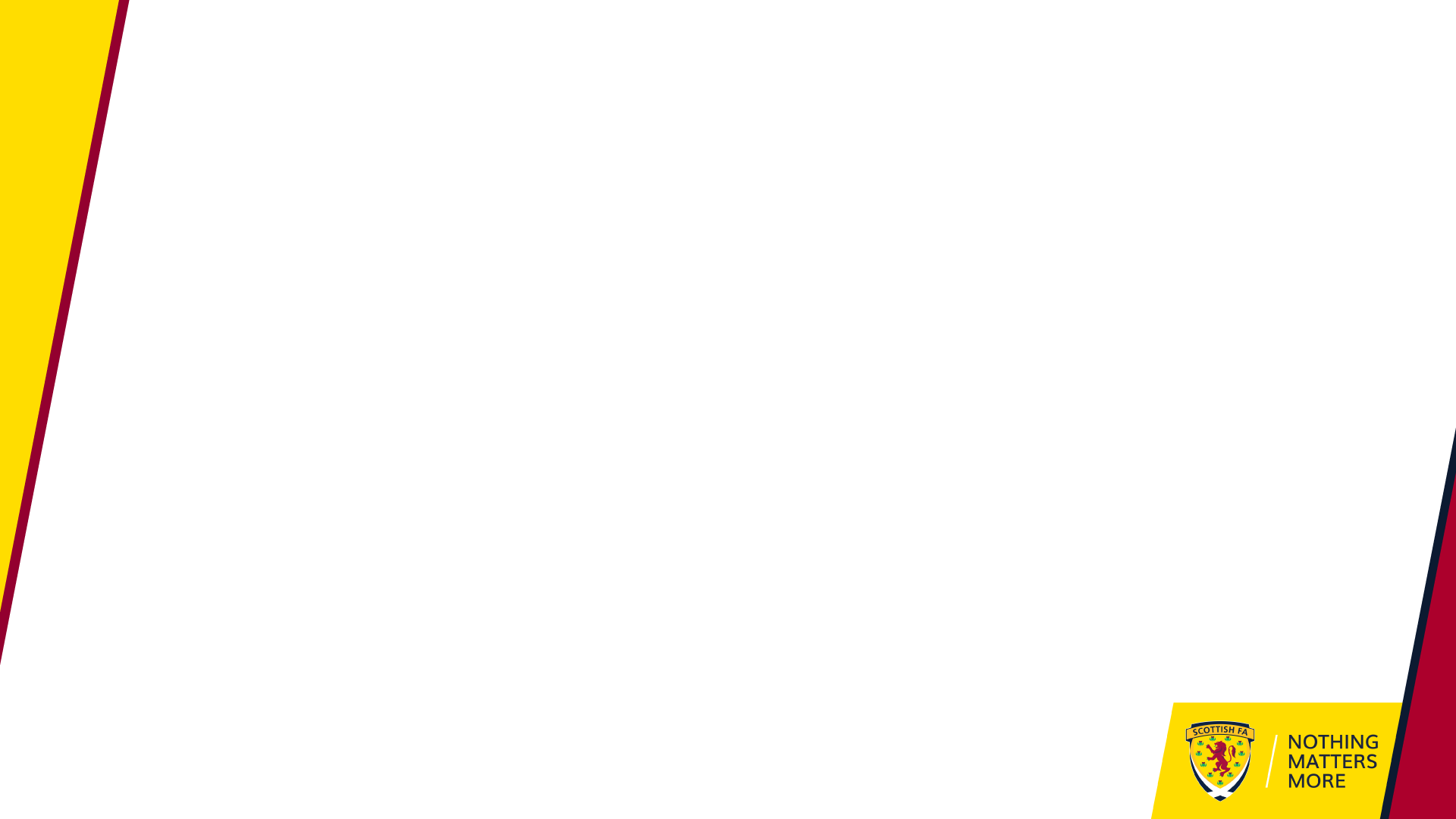 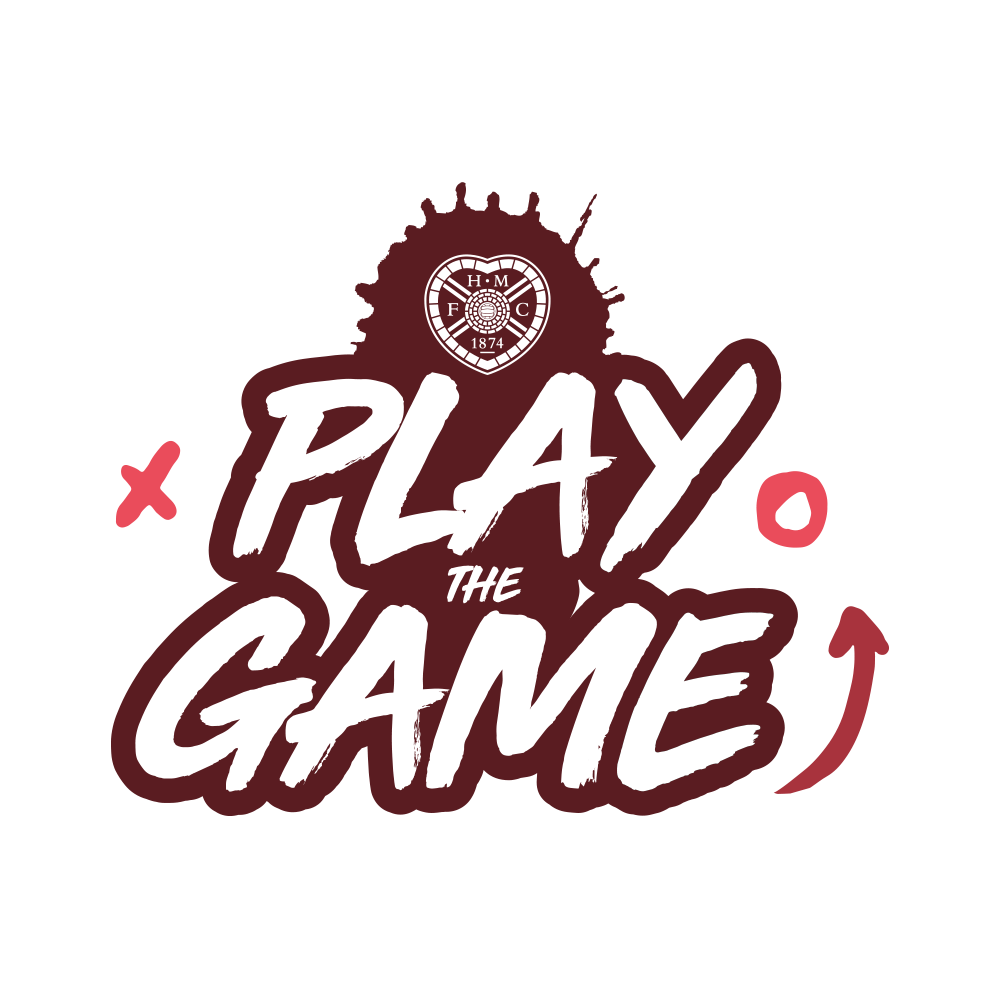 What we want to achieve

More game time 
More freedom / responsibility / ownership
More interaction with the ball
Better educated coaches + parent helpers
More understanding of benefit of play
Better understanding of children and what makes kids tick
FUN
PLAY


More opportunities for kids…………………to be kids
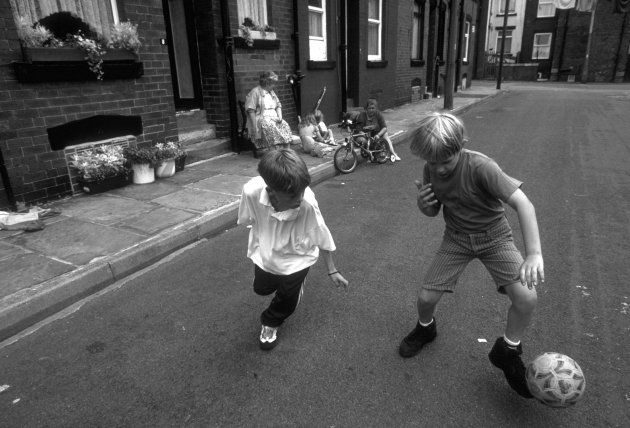 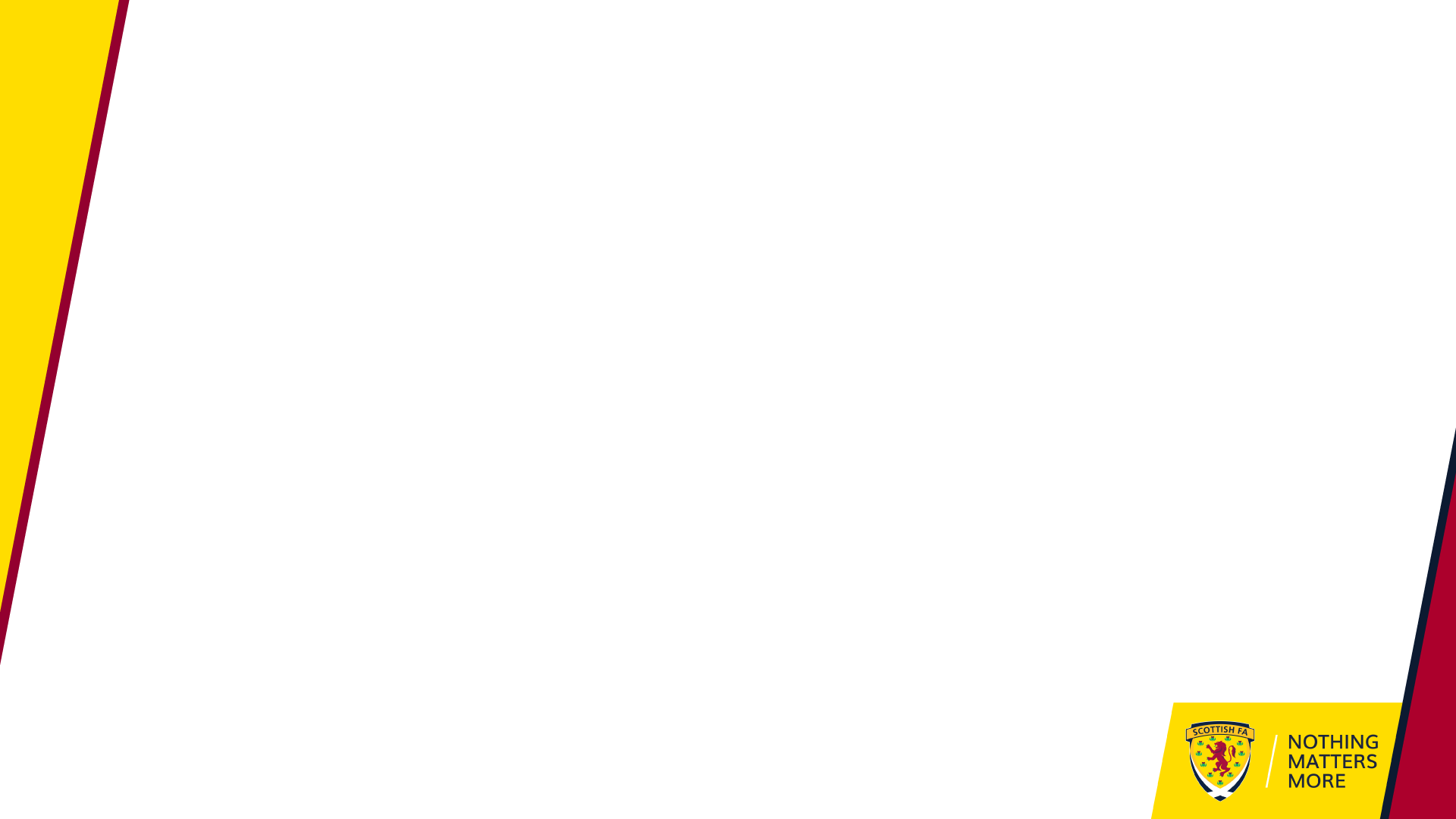 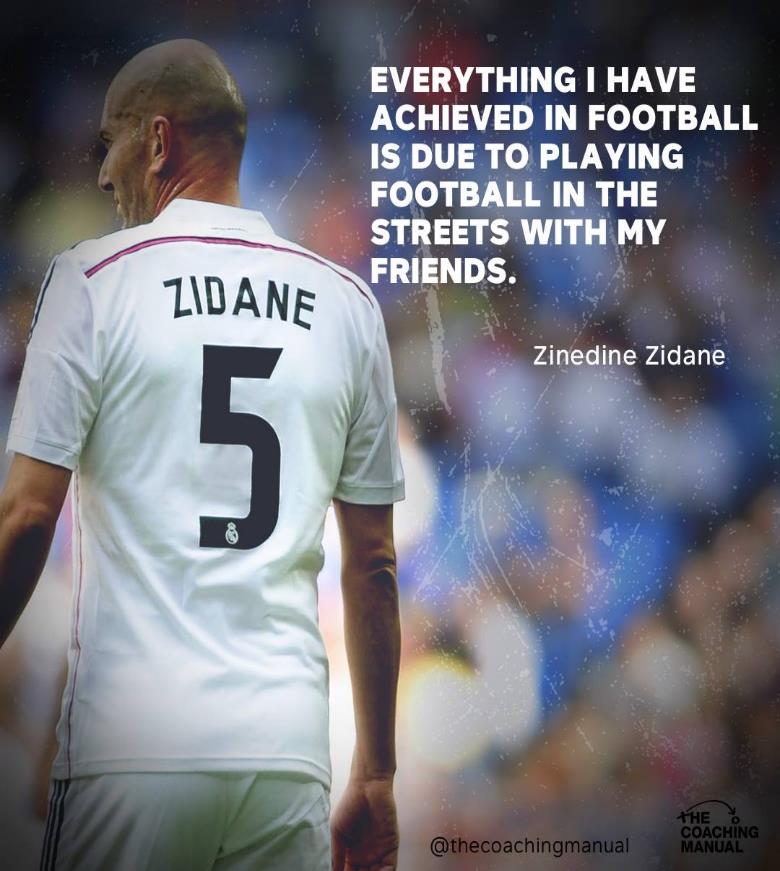 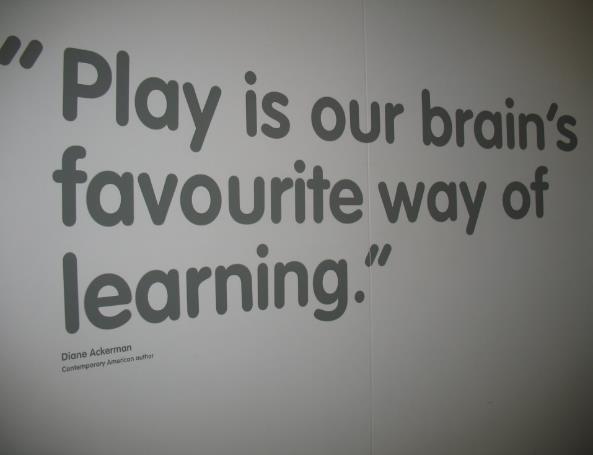 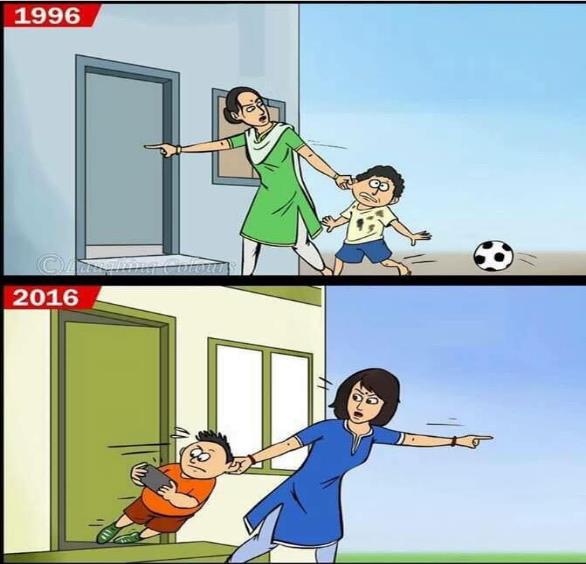 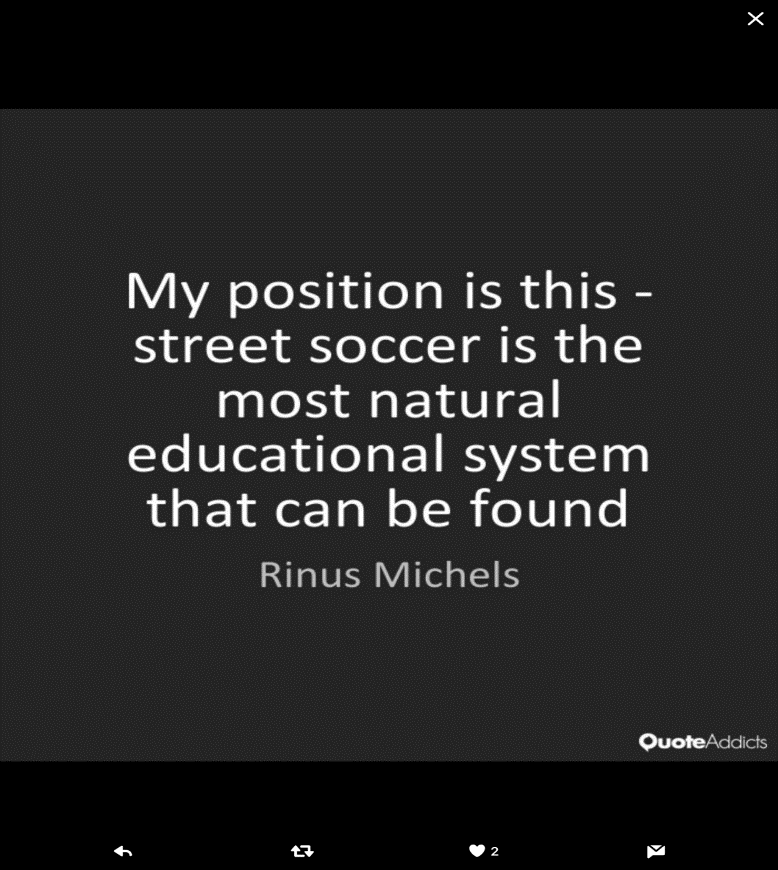 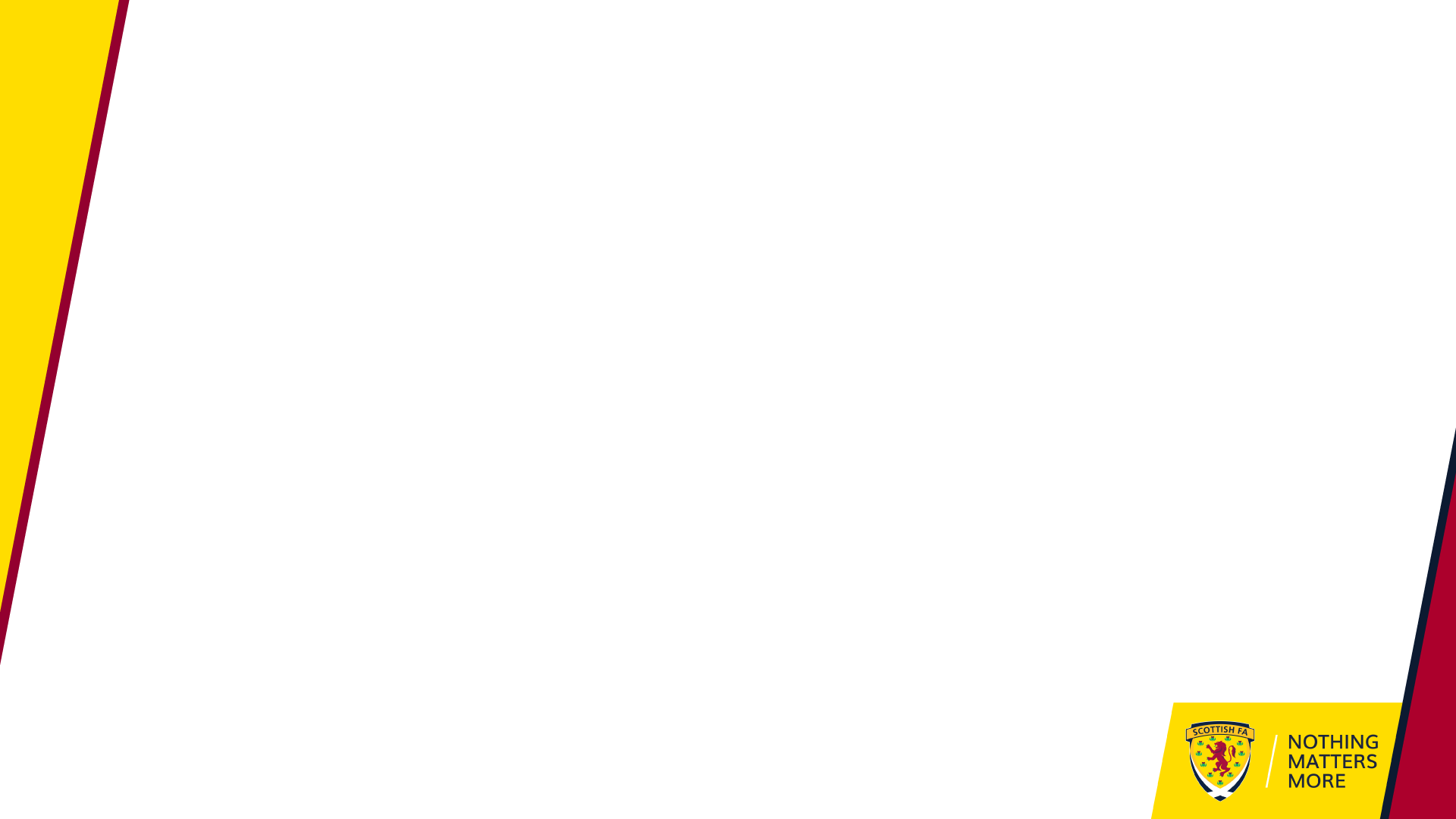 A Games Based Approach…
Problems
 Decisions
 Solutions
FUN
PLAY
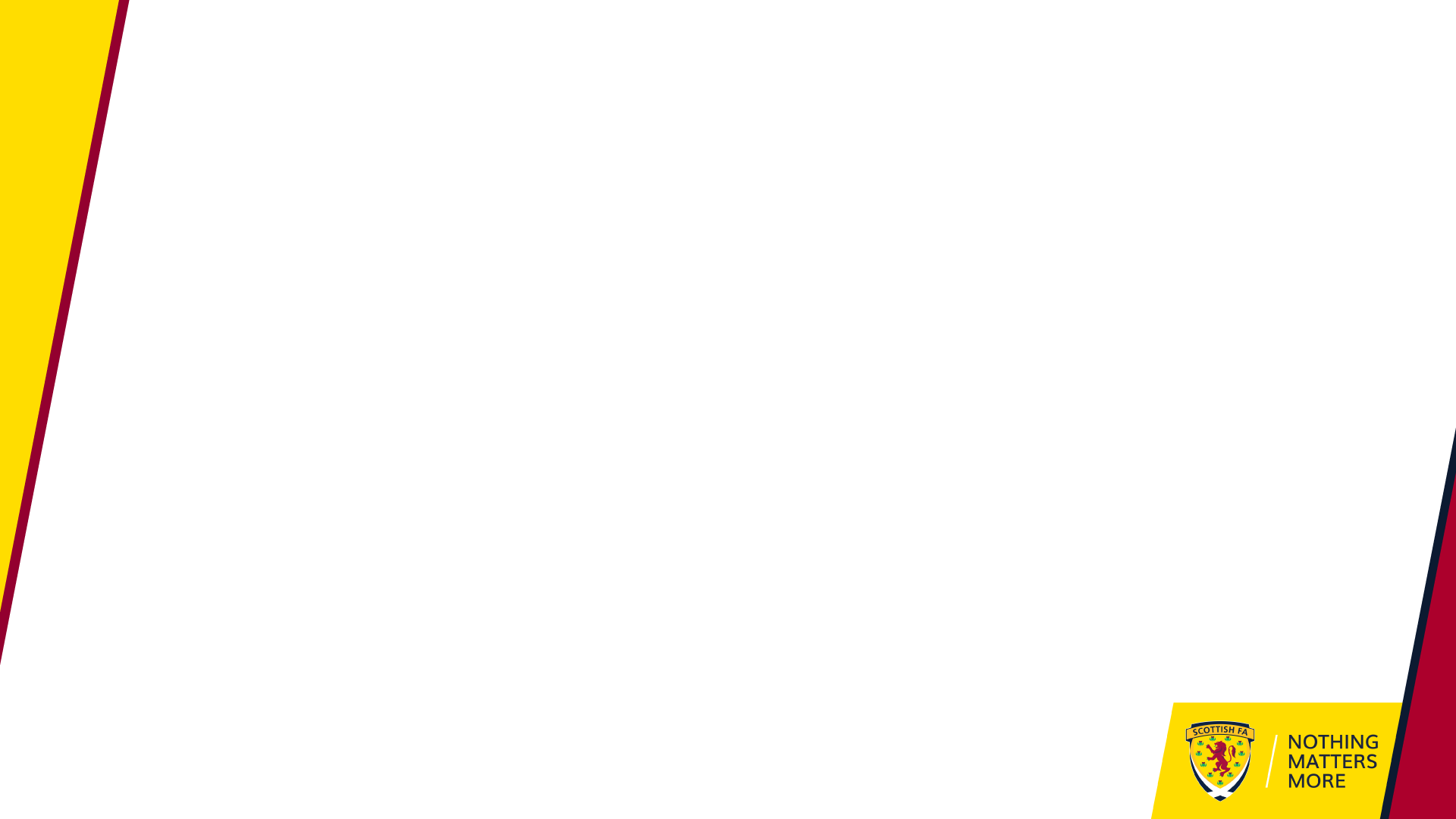 Who is/was you favourite children’s author?


Roald Dahl – what was his best book?



“Life is more fun…..

………if you play games”
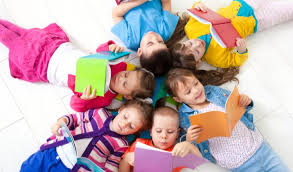